Die Länderrisikokarte im Dritten Quartal 2020
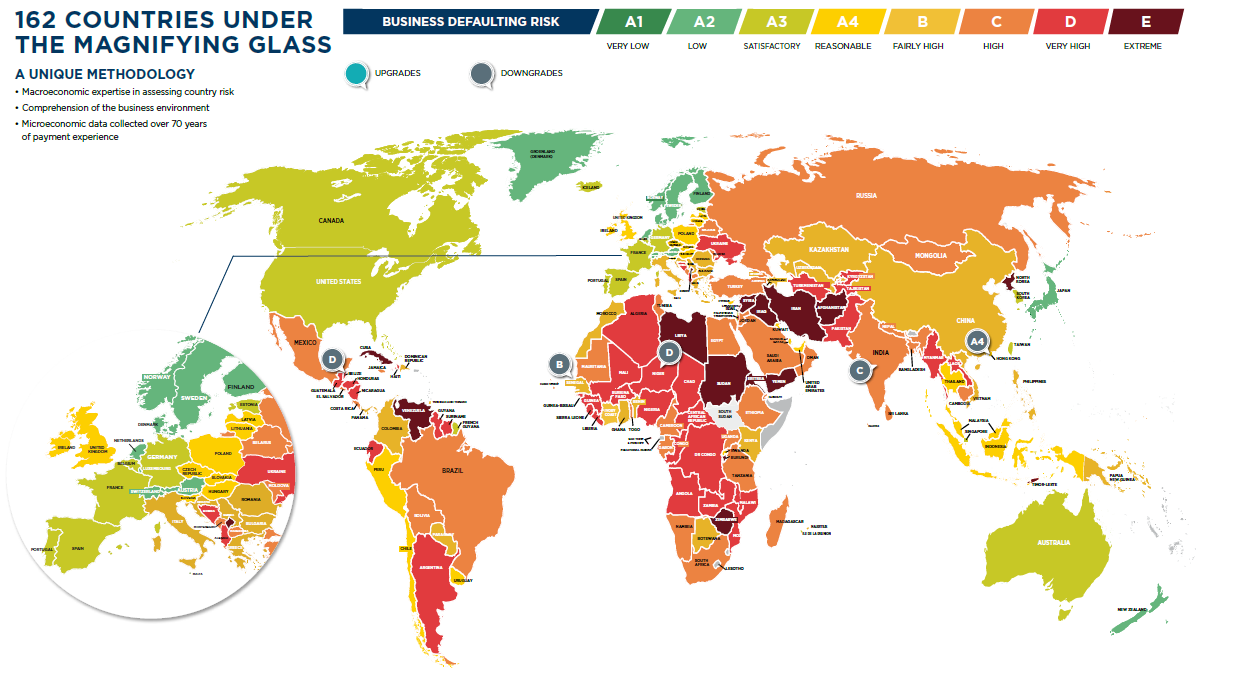 Quelle: Coface
COFACE, THE MOST AGILE GLOBAL TRADE CREDIT PARTNER IN THE INDUSTRY
1
Der globale Konjunkturausblick
Coface-Prognosen zum Bruttoinlandsprodukt für 2020 und 2021 (Veränderung zum Vorjahr in Prozent)
Quelle: Coface
COFACE, THE MOST AGILE GLOBAL TRADE CREDIT PARTNER IN THE INDUSTRY
2
Insolvenzdynamik im Überblick
Coface-Prongose der Unternehmensinsolvenzen (Veränderung 2021 gegenüber 2019 in Prozent)
Quelle: Coface
COFACE, THE MOST AGILE GLOBAL TRADE CREDIT PARTNER IN THE INDUSTRY
3